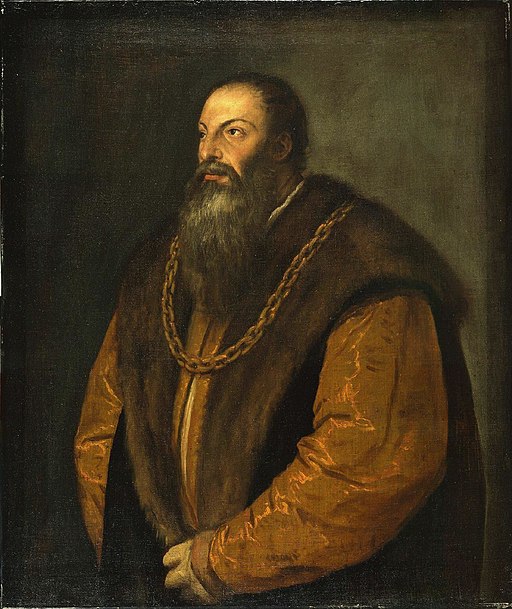 Teaching and Learning the Italian  Lnguage through Literature, Art, and Emotions

Italian 702/370.85, Hunter College, CUNY
[Speaker Notes: Hello everybody, and thank you for coming to this session! Thanks also to Stef for organizing this seminar!

I have been teaching for more than twenty years a variety of courses, including Italian language at all levels, and Renaissance Italian and European literature and culture at the undergraduate and graduate level (M.A. and Ph.D.) My classes are student-centered, and emphasize acquisition and experiential learning. 

In Spring 2019 I taught a class entitled Writing and Reading Workshop on Italian Literature, Art, and Film, and today  I am going to tell you about what I did during the semester, focusing on the section dedicated to portrait and poetry.]
What is this course about?
This course is meant to improve the writing and reading skills of students enrolled in the MA  and BA program in Italian. During the semester students will read various types of texts—editorial articles, critical essays, poetry and narrative—and will look at paintings and watch movies, in order to learn how to interpret and write on these media. Students will focus less on grammar than on the way stylistic and rhetorical devices help readers/writers to interpret a text and how this text communicates its own message to the readership/viewership.
[Speaker Notes: The learning outcomes of the course are:
To absorb the tools necessary to interpret verbal media they studied during the semester by writing short analytical and creative essays
engage successfully with the tools necessary to interpret visual media (paintings and cinema) they studied during the semester by writing short analytical and creative essays
integrate the three media (literature, paintings and cinema) in a cohesive way through an oral presentation]
The Living Hall, The Frick Collection
[Speaker Notes: I have been using Renaissance portraits in my classes since 2014 with different purposes; this time I decided to  use it as a site for experiential learning and  for evoking emotions in the students. I am interested in integrating visual and verbal media in my teaching by using emotions and emotional codes. I decided to teach Italian poetry through some of the Renaissance portraits housed at the Frick Collection, and I focused on the emotions couched in the paintings and those elicited in the students by both the works of art and poetry. Much has been written on the history of emotions: what they are or do, and in which way they are different from affects. Starting in the second half of the twentieth century, the cognitive or constructionist outlook of emotions provides emotions with a cognitive element. Emotions are the result of a process of appraisal and judgment of what is beneficial for an individual and a community. In the social constructionist model, societies and social groups shape, encourage, or discourage certain emotions. 

Paolo Balboni writes about the model of the “stimulus appraisal” in which emotions are fundamental to motivate the acquisition of new ideas. Elements of the social constructionist model described earlier appear among the motivations that Balboni lists as the selecting criteria used by the brain to choose what it wants to learn. What our brain learns and how it responds should not imperil the perception that humans have of themselves or their social image, that is, is should be emotionally and socially acceptable (9). 
After the first class conducted in person, where I explained what I wanted the students to do, the following four classes were conducted remotely, through the platform BlackBoard. I gave students weekly assignments for which I offered regular feedback through BB. Between the third and the fourth class we visited the Frick Collection.
 The remote classes were devoted to the study of the Renaissance portrait, and I chose the Frick Collection as the ideal institution for our exploration—CUNY students enter for free, it is only a few blocks from Hunter College, and it has an outstanding collection of Renaissance portraits, some of the most notable housed in the Living Hall of the museum.]
Selected Bibliography on Emotions
The humoral theory and the thought systems of Freud and Darwin exemplify the hydraulic model, 

The work of Marta Nussbaum, the Stearnes, and Antonio Damasio are examples of the cognitive model. 
Martha C.  Nussbaum, The Therapy of Desire: Theory and Practice in Hellenistic Ethics (Princeton, N.J: Princeton University Press, 1994); 
Peter N. Stearns and Carol Z. Stearns, “Emotionology: Clarifying the History of Emotions and Emotional Standards ” in The American Historical Review, Vol. 90, No. 4 (Oct., 1985), 813-836; 
Antonio R. Damasio, Descartes’ Error. Emotion, Reason, and the Human Brain (New York: Avon Books, 1994).
The work of Barbara Rosenwein and William Reddy exemplify the the social constructionist model. 
Barbara Rosenwein, “Worrying about Emotions,” The American Historical Review Vol. 107.3 (June 2002): 821–845; 
William Reddy, The Navigation of Feeling: A Framework for the History of Emotions, (New York: Cambridge University Press, 2001).

See also 

Balboni, Paolo. Insegnare la letteratura italiana a stranieri: risorse per i docenti di italiano come lingua straniera. Perugia: Guerra ed., 2006.
Preparing the students to visit the museum and to “read” the Renaissance portrait
Getting acquainted with the Renaissance portrait through online learning resources
Understanding  the rhetorical figure of ekphrasis
Writing with quickness, lightness and exactitude
Create a  “Renaissance portrait” of themselves or of another person
Maya: “una raggazza si siede alla tavola guardando alla sua sinistra. Cosi' vediamo solo il suo profilo che alla prima vista e’ abbastanza vaga Magari il sole non si e’ ancora svegliato completamente. In un’ambiente buio una lampadina a sua destra prioietta una sottile lama di luce con cui i sui neri capelli corti vengono illuminati. E ora troviamo la rotondita’ dei suei capelli, dei suoi occhi, della sua faccia…”
[Speaker Notes: For many of the classes I divided the assignments in two sections—cognitive and creative.
For instance, for the first assignment, I asked the students
 to read online of the webpage Italian Renaissance Learning Resources (Oxford UP and the National Gallery of Art) “Portraiture” The Renaissance Portrait: and “Presentation of Self and Family in the Home” 
Study the rhetorical figure of the ekphrasis on a dictionary of rhetoric that I found online
Read  3 of Calvino’s Six Memos for the Next Millenium on how to read (and write) effectively
The first creative written report consisted in  using what students had read online about the Renaissance portrait, and what they learned about ekphrasis to describe themselves, or another person, as if she/he were portrayed by a Renaissance painter
The results were extremely good. One BA student in particular, Maya, from Taiwan, described herself in third person by using light, shapes, line.  The young woman is described in profile, in the dark, with a small that project a ray of light on her dark hair, and on her face and eyes]
Individual visit to the Frick Collection (1)Dialogue between portraits
Holbein the Younger, Thomas Cromwell
		(1532-33)
Holbein the Younger, Thomas Moore
		(1527)
[Speaker Notes: For the second assignment I asked the students  to go to the Living Hall of the Frick Collection after having watched a introductory video to the museum available on its website, and to choose two of the portraits in the Living Hall, imagining a dialogue between the characters represented in the two paintings.  I also asked them to choose for each character 2 adjectives that represent the emotions that the sitter in the portrait evoked in them. 
Several students created a dialogue between the two paintings by Holbein the Younger of Thomas Moore and and Thomas Cromwell. This exercise allowed them to get acquainted with a very important period of British history and to dramatize it according to their own emotional filters]
Sara’s emotional response to the two paintings
Quando guardo il dipinto in cui si trova Sir Thomas More provo dolore...Secondo me, gli occhi ritraggono un dolore forte e mi toccano molto perché sembra che sia pronto a piangere....Quando ho visto per la prima volta il dipinto di Thomas Cromwell mi sono sentita confusa e mi sono anche un po 'spaventata. Il suo sguardo insicuro e cattivo e la sua postura nel dipinto dimostrano un lato oscuro del suo carattere e secondo me questo succede forse anche per il modo in cui il pittore lo ha dipinto.
[Speaker Notes: This is what another BA student, Sara, who is Albanian, wrote about her emotional response to the two paintings before creating a dialogue between the two characters.
Sara writes that she experienced pain by looking at the portrait of Thomas Moore, while she felt confusion and fear when she looked at the portrait of Thomas Cromwell, probably, she wrote, for the way Holbein painted the man.]
Class Visit to the Frick Collection (2)Community building through knowledge and emotions
Titian, Portrait t of  Pietro Aretino (1537)
Titian, Man with red cap, 1510
[Speaker Notes: In preparation to the class visit of the Frick Collection, I asked the students to read 2 chapters of Anne Higgonnet’s A Museum of One’s Own. Private Collecting, Public Gifts. on private collections turned in public spaces, and to study the lives and works of at least two of the authors whose paintings are featured in the Living Hall.
Once in the museum, we spent more than an hour observing the two paintings by Titian with the help of Caitlin Hanningson, an extremely knowledgeable staff member of the Education Department at the museum. The students made extremely interesting observations of the two portraits, which were  based on the knowledge they had acquired in the previous classes, their direct observation of the paintings, and the “close look”  method performed by Caitlin and created by Rika Burnhaum.
The students’ appreciation of colors, shapes, forms, lines, and light, which constitute the “visual” vocabulary of a painting, allowed them to better express their emotions vis-à-vis the character in the painting and the emotions that they thought the character was supposed to evoke, which often are not the same.
Also, the visit created a strong sense of community, which was evident when several classmates decided to continue the visit of the museum together]
Dialogue between portrait and poemsPost-visit reflection on portrait and connection with poems
Eugenio Montale, Ho sceso… (1966)
Titian, Man in red cap
Ho sceso, dandoti il braccio, almeno un milione 			di scale
 e ora che non ci sei è il vuoto ad ogni gradino.
Anche così è stato breve il nostro lungo viaggio.
Il mio dura tuttora, né più mi occorrono
le coincidenze, le prenotazioni,
le trappole, gli scorni di chi crede
che la realtà sia quella che si vede.
Ho sceso milioni di scale dandoti il braccio
non già perché con quattr'occhi forse si vede di 			più.
 Con te le ho scese perché sapevo che di noi due
le sole vere pupille, sebbene tanto offuscate,
erano le tue.
[Speaker Notes: After the visit to the  Frick,  I introduced Italian poems, from 13th c. Francesco D’Assisi Cantico delle creature to Bianca Maria Frabotta’s Elogio del fuoco, published in 2009. I asked the students to choose two poems from the selection, and to formulate in writing
which emotions the poems they read evoke in them.
How is the experience of feeling emotions while reading a poem different from those that they felt while watching a painting?

I also invited the students to choose one of the paintings from the Living Hall of the Frick Collection and place it in dialogue with one of the poems they read, keeping in mind the different way emotions are experienced in front of a painting or while reading a poem. Does the difference have to do with the different language the two media use, I proposed, or with something else?
One MA student, Victoria chose this poem and this portrait and these are some of the reflections she wrote:]
Victoria’s reflection:
C’è una corrispondenza tra il tono di “Ho sceso dandoti il braccio almeno un milione di scale” e l’atmosfera di uno dei ritratti che ho visto …quello da Tiziano, dell’uomo sconosciuto…con il cappello rosso. La sua faccia inclinata è pallida, con gli occhi iniettati di sangue, come se avesse appena finito di piangere; sembra avvolto nel silenzio di un ricordo profondo, come il parlante della poesia di Montale.  Ma a differenza di lui, il giovane nel ritratto sembra di essere in attesa di qualcosa o qualcuno; non ha perso speranza, sebbene se non sia spensierato. Mentre entrambi i soggetti sono malinconici, solo quello della poesia si è rassegnato alla perdita del suo amato indimenticabile. Perciò, mi sentivo più tristezza dalla poesia che dal ritratto. 
Mentre la pittura cattura un momento, una poesia può rappresentare, attraverso i suoi elementi narrativi, il movimento del tempo ed i suoi effetti sulla soggettività.
[Speaker Notes: Victoria found a correspondence between the tone of Montale’s poem and the atmosphere of Titian’s portrait of the young man: both seem to be immersed in remembering something; they both seem melancholic But, unlike the young man, the lyric subject lost hope. Therefore, Victoria felt more sadness reading the poem than watching the painting. She concludes by saying that while a painting captures a moment, a poem is able to represent the passing of time and its effects on the reading subject through its structural elements.]
The results
[Speaker Notes: The students’ response has been extremely positive:
Students loved talking about emotions represented in visual and verbal media; by doing so, they explored their own emotions, and learned how to detect emotions in works of art.
They created a community not only in the museum and in class, but also by reading on the academic platform BB each other’s writings and commenting at the level of grammar and content.
MA students used some of the pedagogical tools I provided in their own classes, adapting them in language and culture/literature units with positive results.
By encouraging the students to combine their acquired knowledge and creative activities, I saw a notable increase in participation, collaboration and initiative in and outside the classroom, beside a notable improvement in their writing skills.
Their final project included their own visual and verbal creations—inspired by Maria Loh, a colleague in Art History at Hunter College, I will ask my students to have someone take a picture of them as if it were a Renaissance portrait, similar to what you see in this slide, and to pair with a verse or prose piece of their invention.]
Jarimal’s portrait
[Speaker Notes: Inspired by Tiziano’s portrait of the young main in a red cap (see slide 9) Jarimal decided to write a sonnet devoted to the emotion of  love which she thought pervades the young man’s mind. Her portrait, focused on her hands while writing a draft of her sonnet, emphasizes her agency as a woman writer describing and expressing the nature and effects of love.]
Victoria’s final products
Unit-plan project for high school students entitled “Between Poetry and  Painting”
Original production of poems inspired by Renaissance and modern works of art
[Speaker Notes: Victoria, who presented at an earlier ACERT seminar, wrote poems inspired by works of Tiziano, Canova, Hopper and Munch.]